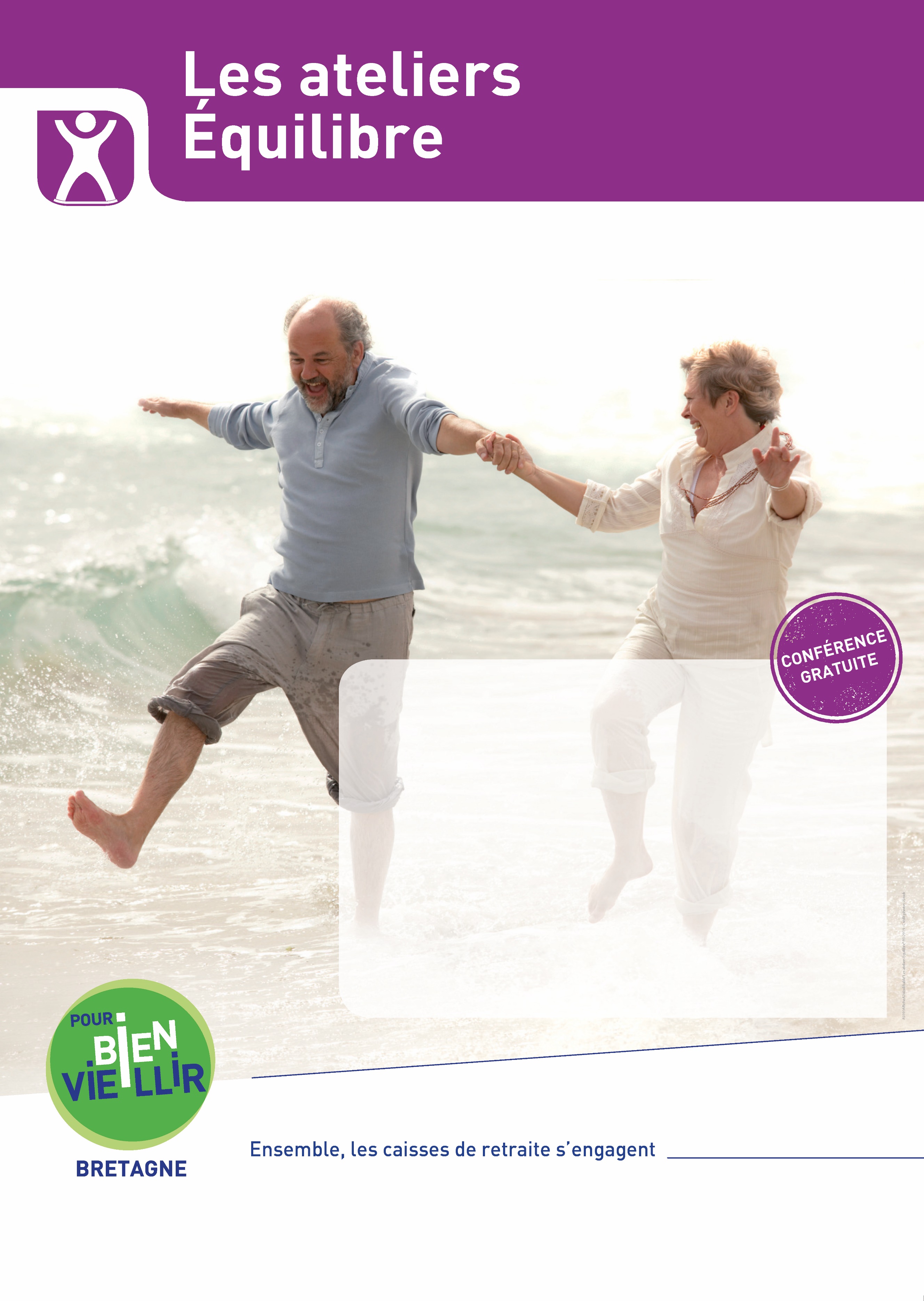 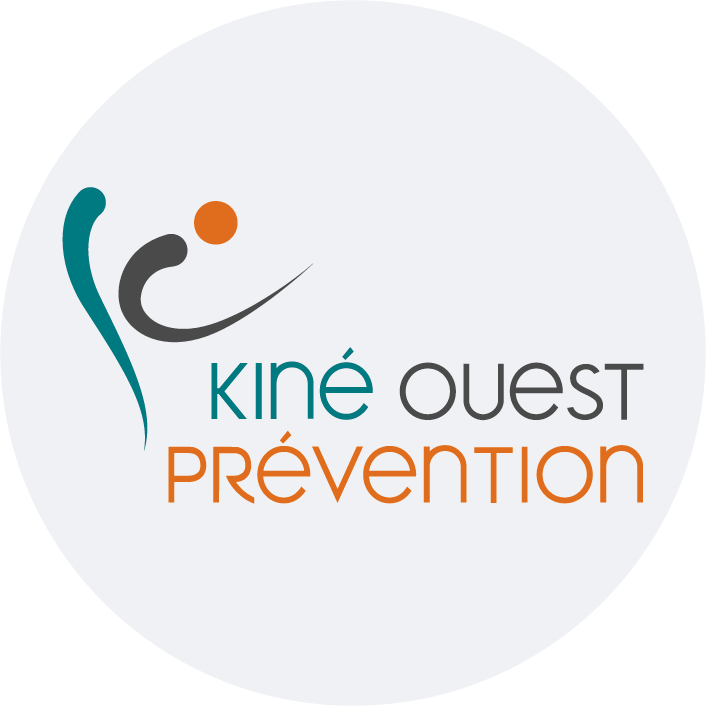 Conférence « Equilibr’Age »
mardi 30 janvier 2024 
à 13h30
Salle Polyvalente de la Ruche
(routes des mégalithes)
À LOCMARIAQUER
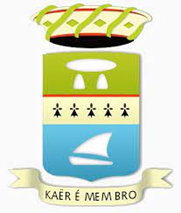 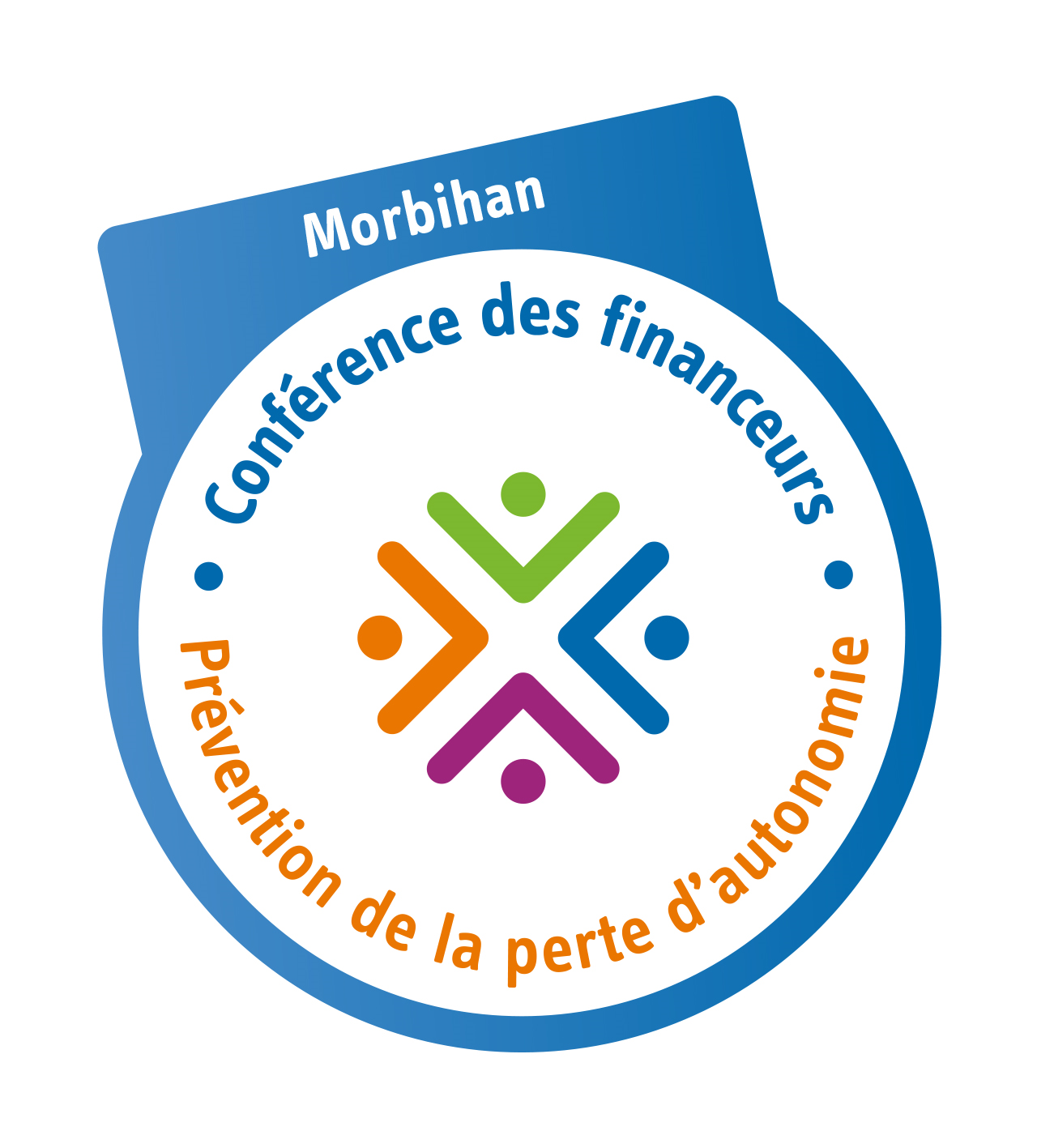 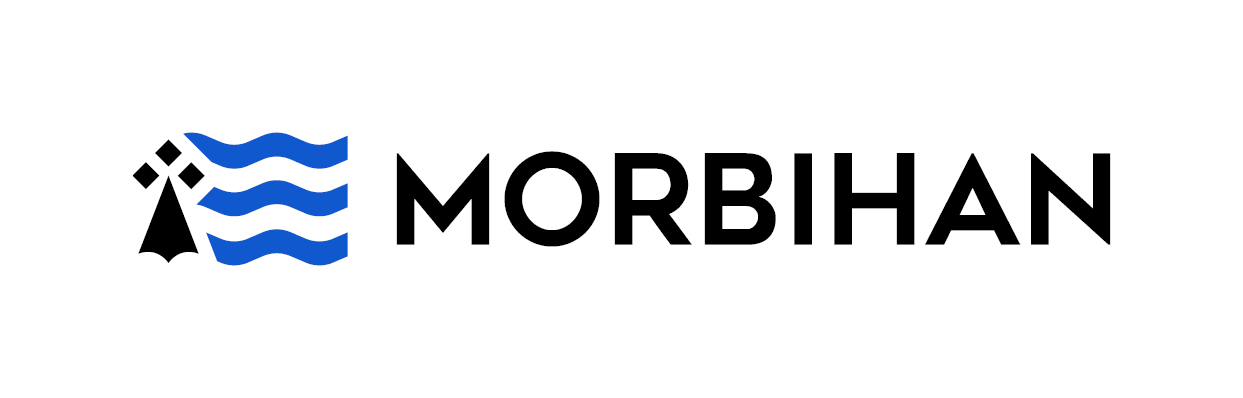 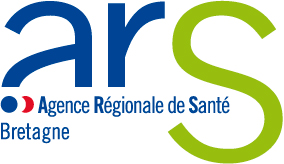